Οδηγίες Εκπόνησης Εργασίας
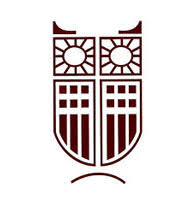 ΔΡ. Π. ΚΑΛΗΜΕΡΗΣ
0. Εξώφυλλο Εργασίας
Λογότυπο Πανεπιστημίου
Τίτλος της εργασίας συνοδευόμενος από:
	-  το όνομα του Πανεπιστημίου και του Τμήματος, 
	- το όνομα του/της φοιτητή/τριας, τον Α.Μ., 
	- το εξάμηνο σπουδών, 
	- το μάθημα στο οποίο εκπονήθηκε η εργασία, 
	- ο υπεύθυνος καθηγητής του μαθήματος 
	- Και, τέλος, το ακαδημαϊκό έτος).
0. Εξώφυλλο Εργασίας
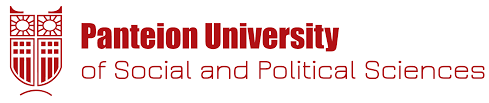 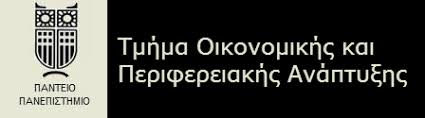 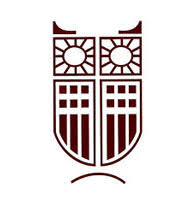 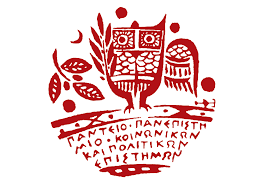 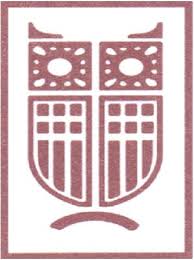 0. Εξώφυλλο Εργασίας
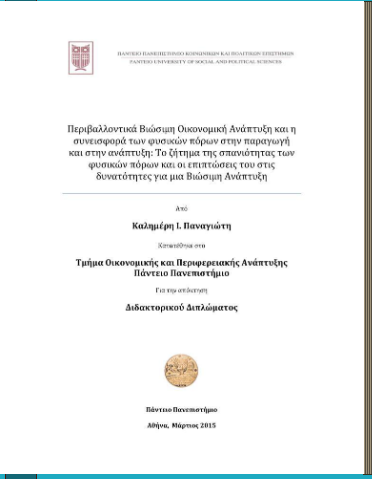 1. Περιεχόμενα Εργασίας
Προσοχή!
Θυμηθείτε να ορίσετε πρώτα Επικεφαλίδες!
3. Κυρίως σώμα της Εργασίας
Εισαγωγή/Προβληματική της εργασίας/Ανασκόπηση της βιβλιογραφίας. 

Θεωρητικό πλαίσιο της εργασίας.

Διεθνής Εμπειρία

Ελληνική Εμπειρία

Βιβλιογραφία. Εδώ θα αναφερθούν οι βιβλιογραφικές αναφορές που χρησιμοποιήθηκαν καθώς επίσης και οι ιστοσελίδες που αξιοποιήθηκαν.
4. Βιβλιογραφικές Αναφορές μέσα στο κείμενο
Ένας Συγγραφέας: (Bithas, 2009) ή «…. Σύμφωνα με τον Μπίθα (2009)…..»

Δύο Συγγραφείς: (Μπίθας και Ροβολής, 2010) ή «…. Σύμφωνα με τους Μπίθα και Ροβολή (2010)…..»

Περισσότεροι από δύο Συγγραφείς: (Bithas et al., 2013) ή «…. Σύμφωνα με τον Μπίθα και άλλοι (2013)…..»

Γενικά, να θυμάστε ότι υπάρχουν διάφορες τεχνικές παράθεσης της βιβλιογραφίας. Δείτε για παράδειγμα εδώ: https://www.lib.auth.gr/sites/default/files/docs_files/APA_Guide.pdf
https://eclass.upatras.gr/modules/document/file.php/BMA409/%CE%BF%CE%B4%CE%B7%CE%B3%CF%8C%CF%82%20referencing.pdf
5. Αυτούσια Παράθεση αποσπάσματος (quoting)
Προσοχή! Δεν παραθέτουμε ποτέ αυτούσια (copy – paste) κείμενα άλλων χωρίς αναφορά στον συγγραφέα! Θεωρείται λογοκλοπή (plagiarism)!

Χρησιμοποιείστε «……………» και παραθέστε και την ακριβή σελίδα από τη οποία προέρχεται το χωρίο.
6. Βιβλιογραφικές Αναφορές στο τέλος της Εργασίας
Μορφή βιβλιογραφίας για επιστημονικό περιοδικό:
Bithas K., M. Christofakis. (2006). Environmentally sustainable cities. Critical review and operational conditions. Sustainable Development, vol.14 n.3 pp 177-190. 

Μορφή βιβλιογραφίας για βιβλίο:
Bormann F.X., Kellert S.R.( 1992). Ecology, Economics, Ethics: The broken Circle,Yale University Press, New Haven.

Όλες οι βιβλιογραφικές αναφορές θα πρέπει να παρατίθενται με αλφαβητική σειρά, πρώτα οι ξενόγλωσσες και μετά οι ελληνικές ή σε διακριτά παραρτήματα!
7. Άλλες λεπτομέρειες του τελικού κειμένου
Σε όλο το κείμενο θα πρέπει να χρησιμοποιηθούν χαρακτήρες γραμματοσειράς Times New Roman, μεγέθους 12στ., σε διάστιχο 1,5, με 6στ. διάστημα πριν και μετά.

Πλήρη στοίχιση. 

Η αρίθμηση των σελίδων να αρχίζει από τη δεύτερη σελίδα και να είναι στη δεξιά πλευρά.
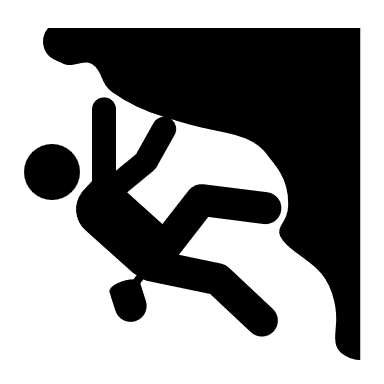 Καλή Επιτυχία!